Презентація на тему:
” Індикатори сталого розвитку ”
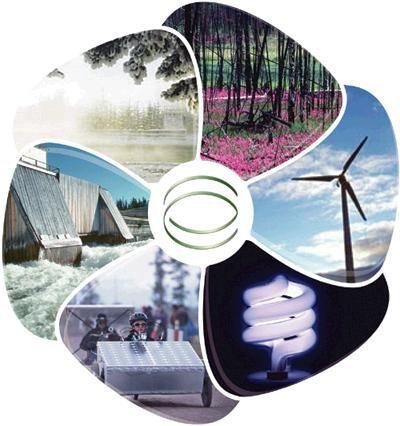 Виконала:Шманай Тетяна
Поняття про індикатори
Індикатори сталого розвитку – це система показників, які дають змогу робити висновки про стан або зміни економічних, соціальних чи екологічних процесів і явищ.
       Підходи до розробки:
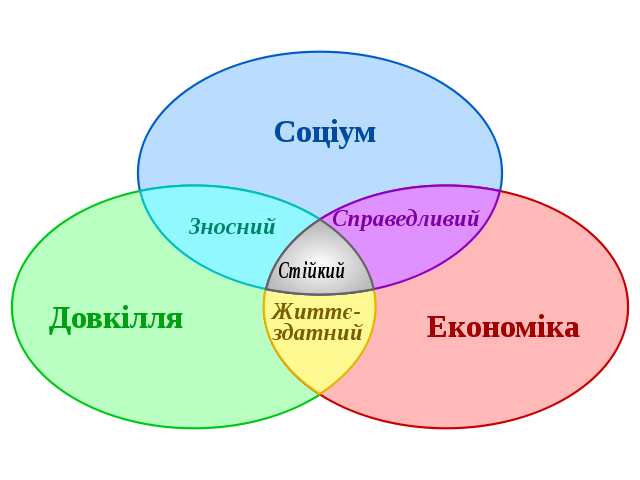 Побудова системи індикаторів, за допомогою яких можна судити про окремі аспекти розвитку: екологічних, соціальних, економічних та  інституційних.
Побудова інтегральних індикаторів, які дають змогу аналізувати   рівень стійкості  соціально-економічного розвитку.  Відбувається на основі еколого-економічних, еколого-соціальних та екологічних показниках.
Укладачі  індикаторів
Критерії та індикатори сталого розвитку розробляють міжнародні організації : ООН, Світовий Банк, Європейська Комісія та інші.Одна з найбільш повних за охопленням система індикаторів розроблена Комісією з сталого розвитку ООН.
індикатори соціальних аспектів
індикатори економічних аспектів
індикатори екологічних аспектів 
індикатори інституційних аспектів
Одним з головних показників є “індекс соціального розвитку”, так званий “індекс людського потенціалу”.
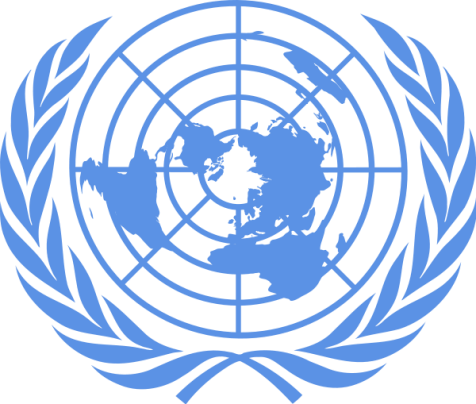 Індекс розвитку людського потенціалу
Індекс для порівняльної оцінки бідності, грамотності, освіти, середньої тривалості життя й інших показників країни.
При підрахунку ІРЛП враховують три види показників:

Середня тривалість життя при народженні.
Індекс освіти
Рівень життя, оцінений через ВВП на душу населення
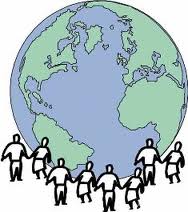 Індикатори соціальних аспектів характеризують:
середню тривалість життя людей
рівень безробіття
рівень дитячої смертності
доступ до інформації
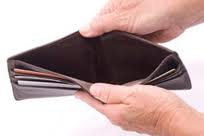 Індикатори економічних аспектів характеризують:
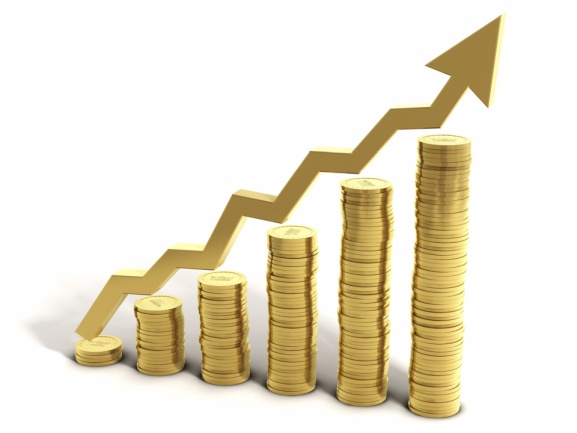 ВВП на душу населення 
 темпи зростання ВНП
 частку екологічних чистих технологій в загальному обсязі технологій
Індикатори екологічних аспектів характеризують:
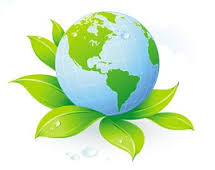 споживання водних ресурсів
площу заповідних територій
обсяги викидів в атмосферу
обсяги радіоактивних та хімічних відходів
Індикатори інституційних аспектів характеризують:
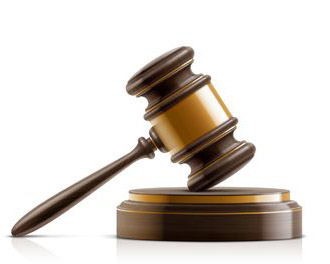 наявність законодавчої бази з питань сталого розвитку
витрати на утримання органів управління
індекс ефективності державного управління
Рейтинг країн за соціальним розвитком
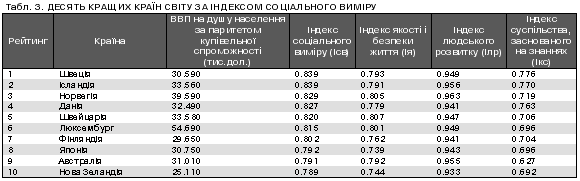 Рейтинг країн за сталим розвитком
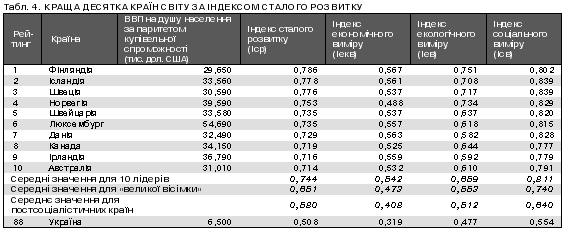